Figure 4. Photostimulation of ChR2-transduced thalamic projections to transgenically identified layer IV spiny stellate ...
Cereb Cortex, Volume 26, Issue 2, February 2016, Pages 820–837, https://doi.org/10.1093/cercor/bhv257
The content of this slide may be subject to copyright: please see the slide notes for details.
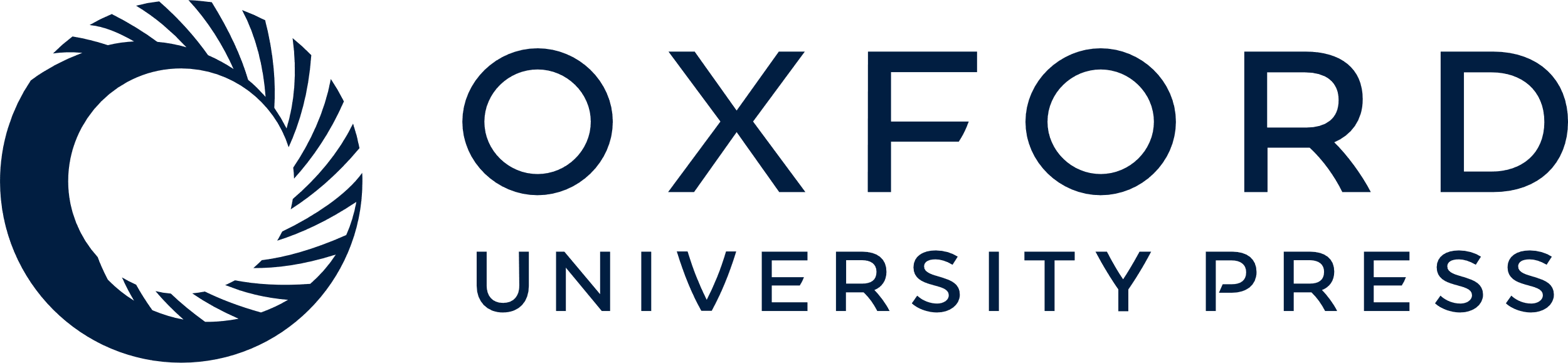 [Speaker Notes: Figure 4. Photostimulation of ChR2-transduced thalamic projections to transgenically identified layer IV spiny stellate neurons of the barrel cortex. (A, F) Micrographs of the recorded slices of an AAV-injected (AAV2/6 ChR2-eYFP, green) wild-type (A) and reeler (F) LIVtdtomato (red) brain. The intense green spots in the thalamus represent the injection site in the ventral posteromedial thalamic nucleus (VPM). The dashed boxes indicate the functional columns that are shown in higher magnification below (B,G) and contain the recorded cell. (B, G) Maximum intensity projections of confocal image stacks of the patched tdTomato-positive neurons and their position in the functional column of the wild-type (B) and reeler (G) brain. The patched cells were filled with biocytin (visualized with streptavidin-Alexa 633, white). (C, H) Standard electrophysiological characterization shows the typical regular spiking (action potential) pattern of LIV spiny stellate neurons in wild type (C) and reeler (H). (D, I) Somatodendritic reconstructions of tdTomato-positive, biocytin-filled neurons. Note the restriction of the dendrites to the “home barrel” (wt; D) and “home barrel-equivalent” (reeler; I). (E, J) Examples of EPSPs evoked by photostimulation of ChR2-positive VPM axons with increasing intensities of a 473-nm laser. The time point of the laserflash is represented by a triangle below the trace. Note that the same amount of energy was needed to induce EPSPs in wild-type (E) and reeler (J) spiny stellates. HC, hippocampus; S1BF primary somatosensory barrel field; VPM, ventral posteromedial thalamic nucleus; wm, white matter. Scale bars: A, F 1000 µm; B, G 200 µm.


Unless provided in the caption above, the following copyright applies to the content of this slide: © The Author 2015. Published by Oxford University Press.This is an Open Access article distributed under the terms of the Creative Commons Attribution Non-Commercial License (http://creativecommons.org/licenses/by-nc/4.0/), which permits non-commercial re-use, distribution, and reproduction in any medium, provided the original work is properly cited. For commercial re-use, please contact journals.permissions@oup.com]